Africa’s Strengths & Weaknesses Map Notes
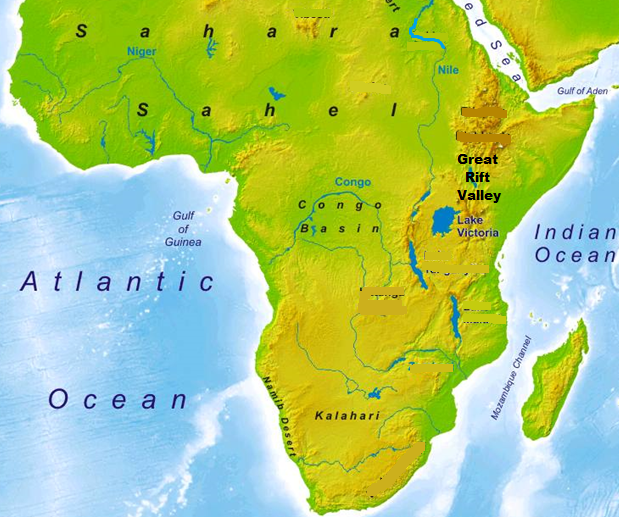 Physical Features:
Sahara Desert
Sahel
Niger River
Nile River
Great Rift Valley
Lake Victoria
Congo River
Congo Basin
Kalahari Desert
Namib Desert
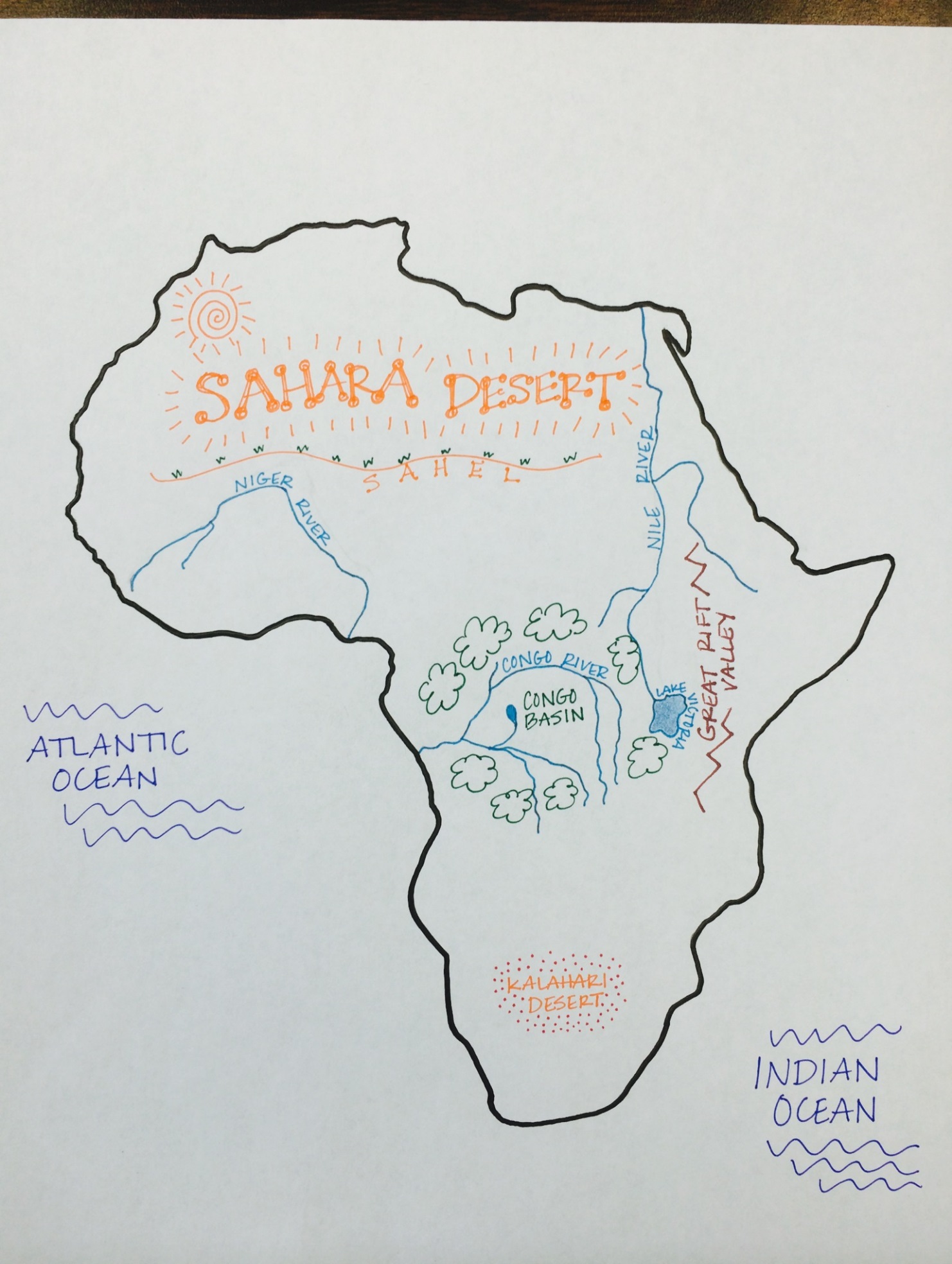 Western Africa
Strengths
Niger River
Resources
Gold
Diamonds
Lumber
Oil
Cocoa Beans
Weaknesses
Slave Trade
Ebola
Liberia & Nigeria
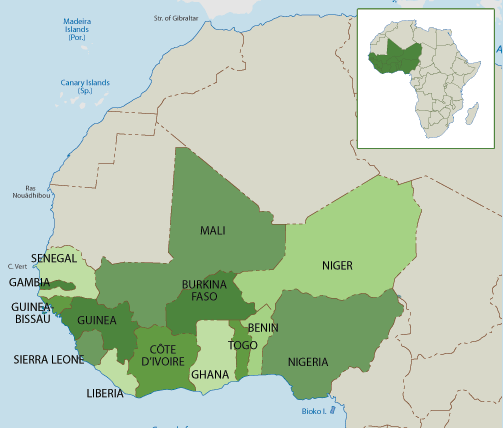 Western Africa
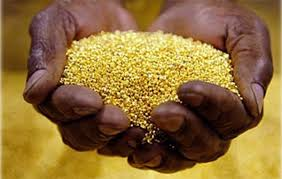 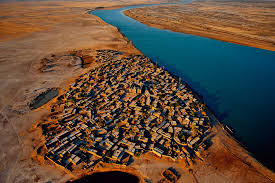 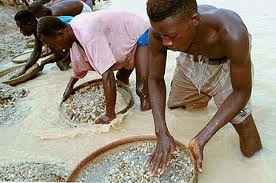 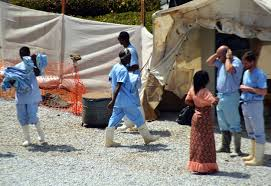 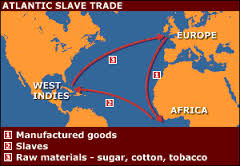 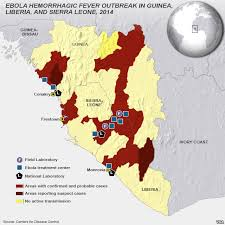 Eastern Africa
Strengths
Nile River
Great Rift Valley
Lake Victoria
Farming
Coffee
Tea
Sugar
Weaknesses
Famine
Genocide
Sudan & Rwanda
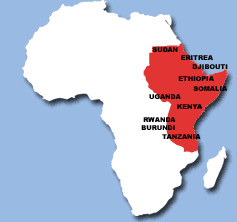 Eastern Africa
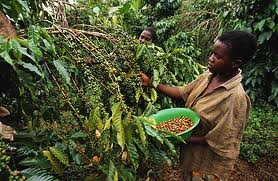 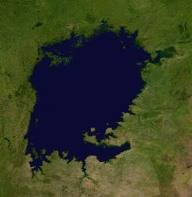 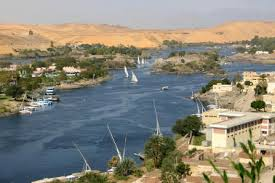 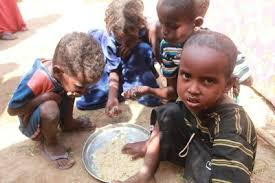 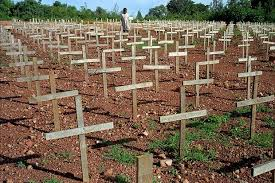 Central Africa
Weaknesses
Malaria
HIV/AIDS
Strengths
Congo River Basin
Resources:
Oil (Angola)
Gold
Copper
Diamonds
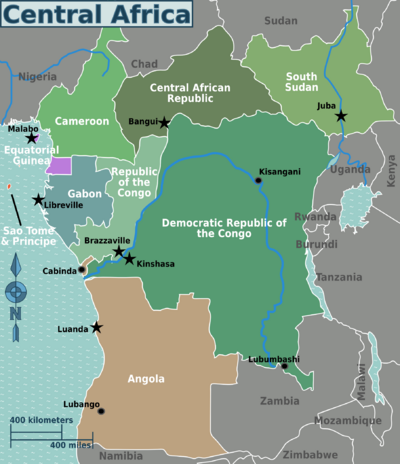 Central Africa
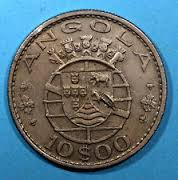 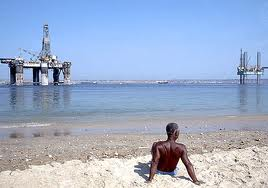 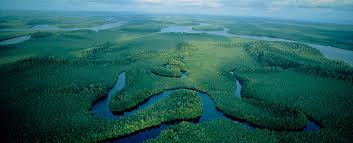 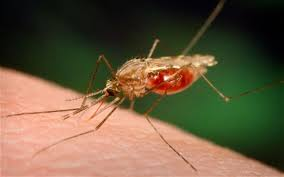 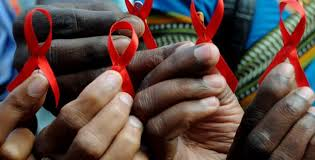 Southern Africa
Weaknesses
Kalahari & Namib Desert
Apartheid
HIV/AIDS
Strengths
Resources
Gold
Diamonds
Modernized Cities
Johannesburg, South Africa
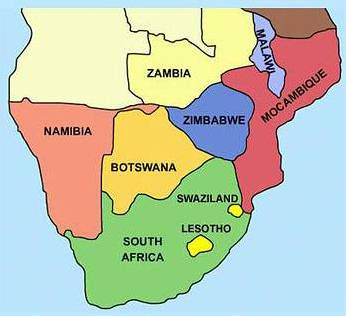 Southern Africa
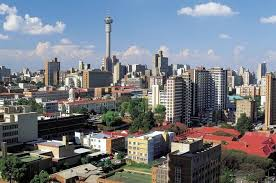 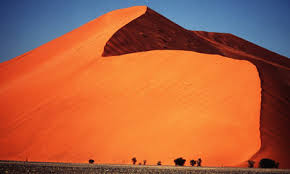 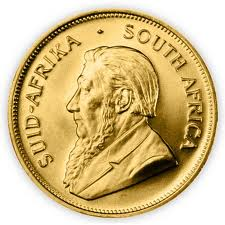 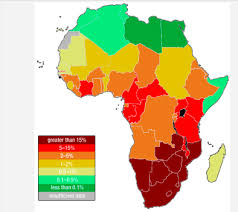 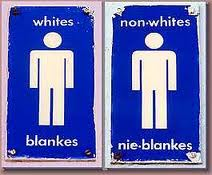 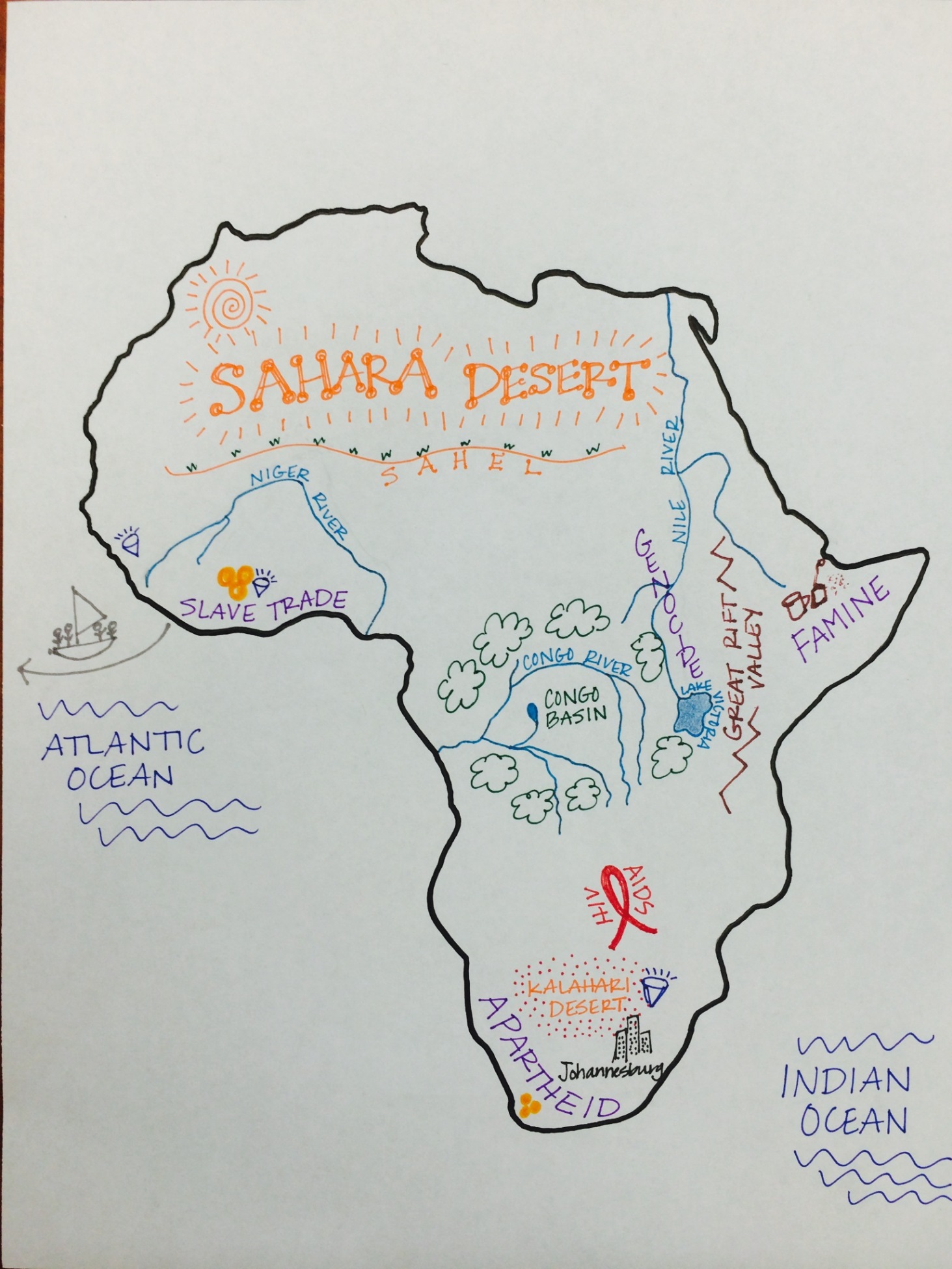